Dynamika
Síla, Newtonovy pohybové zákony, reálné a setrvačné síly, hybnost, impuls síly, nárazové síly
Dynamika
Zabývá se příčinami změn pohybového stavu tělesa (popřípadě jeho deformací)
Vzájemné působení těles nebo těles a polí popisujeme pomocí veličiny síla
Částí dynamiky je také statika zabývající se podmínkami rovnováhy.
Stěžejní pojmy
Síla [F]- charakterizuje vzájemné působení těles
vektorová veličina
jednotka N (newton)
účinky – pohybové/deformační
Závisí na velikosti, 
směru, 
Působišti
Výslednice sil
má na těleso stejný účinek jako všechny působící síly dohromady – je rovna jejich vektorovému součtu

Podle toho, kde síla vzniká a působí, rozlišujeme v biomechanice síly vnitřní a vnější….
Newtonovy pohybové zákony
První pohybový zákon – zákon setrvačnosti
	Těleso setrvává v klidu nebo rovnoměrném přímočarém pohybu, není-li nuceno vnějšími silami tento stav změnit.
	- tedy pokud je výslednice sil na něj působících nulová

	Zákon poukazuje na tendenci tělesa setrvávat ve stavu, ve kterém se nacházelo. Tato vlastnost se projevuje, když se mění pohybový stav tělesa.
Druhý pohybový zákon – zákon síly
Působí-li na těleso síly, jejichž výslednice se nerovná nule, pohybový stav tělesa se mění, to znamená, že se mění vektor rychlosti, těleso se pohybuje se zrychlením.
Velikost zrychlení a tělesa je přímo úměrná velikosti výslednice sil F působících na těleso a nepřímo úměrná hmotnosti m tělesa.
Druhý pohybový zákon matematicky zapisujeme ve tvaru
Třetí pohybový zákon – zákon o vzájemném působení těles neboli zákon akce a reakce
	Síly, kterými na sebe vzájemně působí dvě tělesa, jsou stejně velké, navzájem opačného směru a současně vznikají a zanikají.






Účinek síly závisí na hmotnosti tělesa!
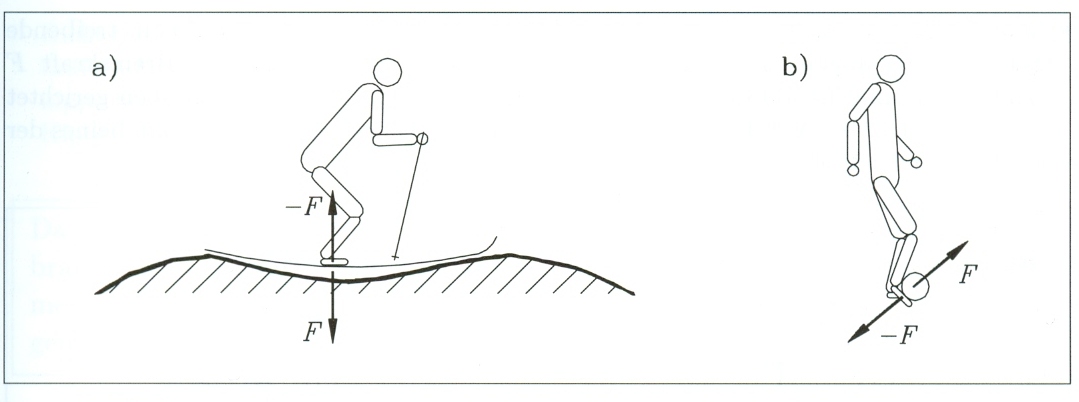 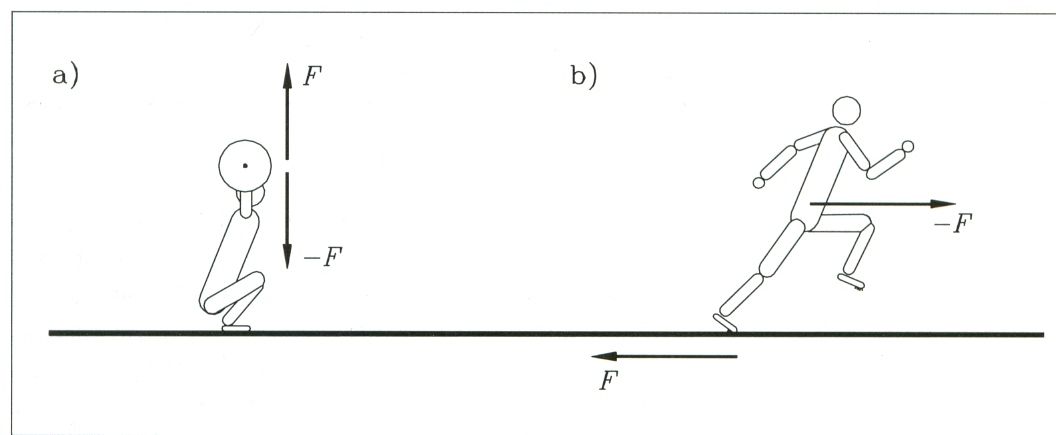 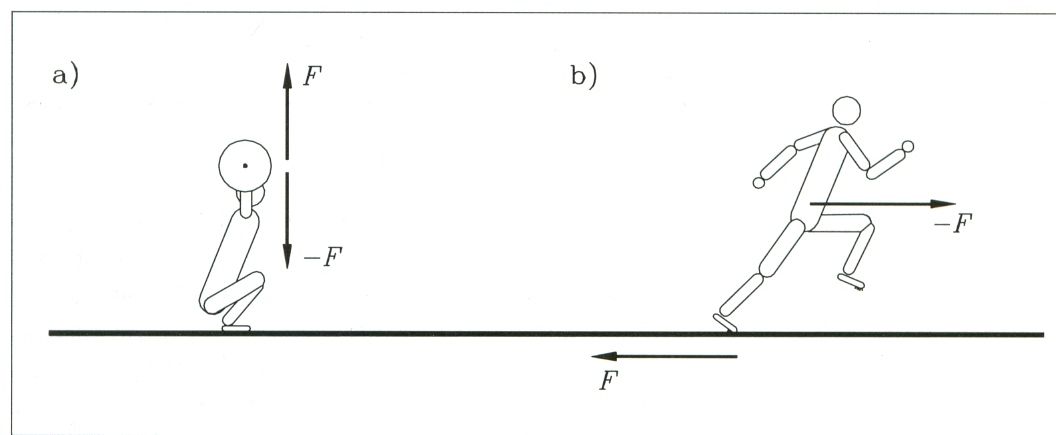 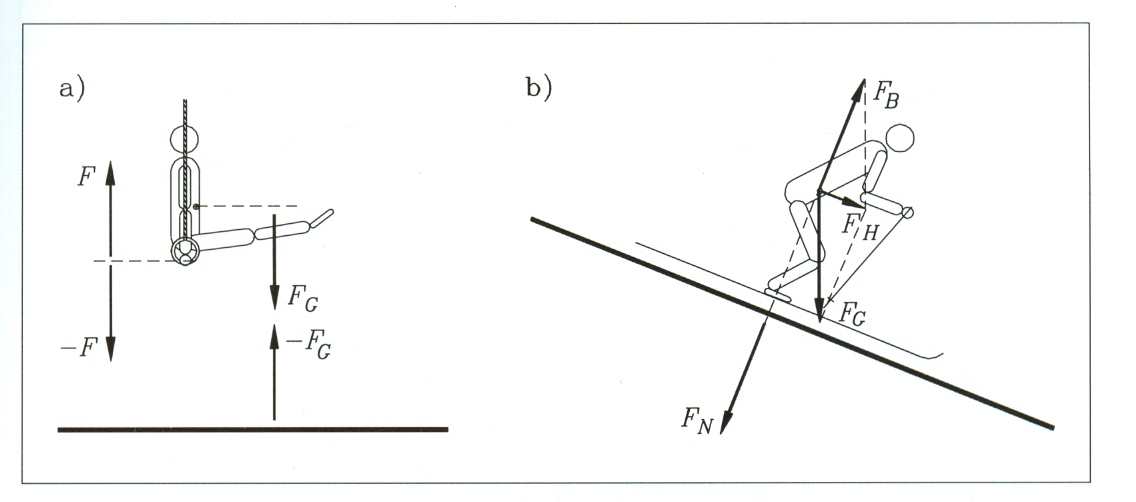 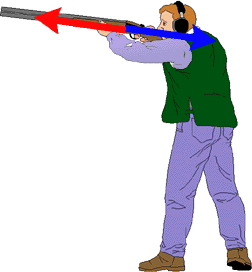 Vnější síly
Jsou vyvolány působením okolních těles
(x vnitřní síly – síly svalové – nemohou samy o sobě uvést tělo do pohybu)
Gravitační síla x tíhová síla  x tíha
Třecí síla
Dostředivá, odstředivá
Setrvačná
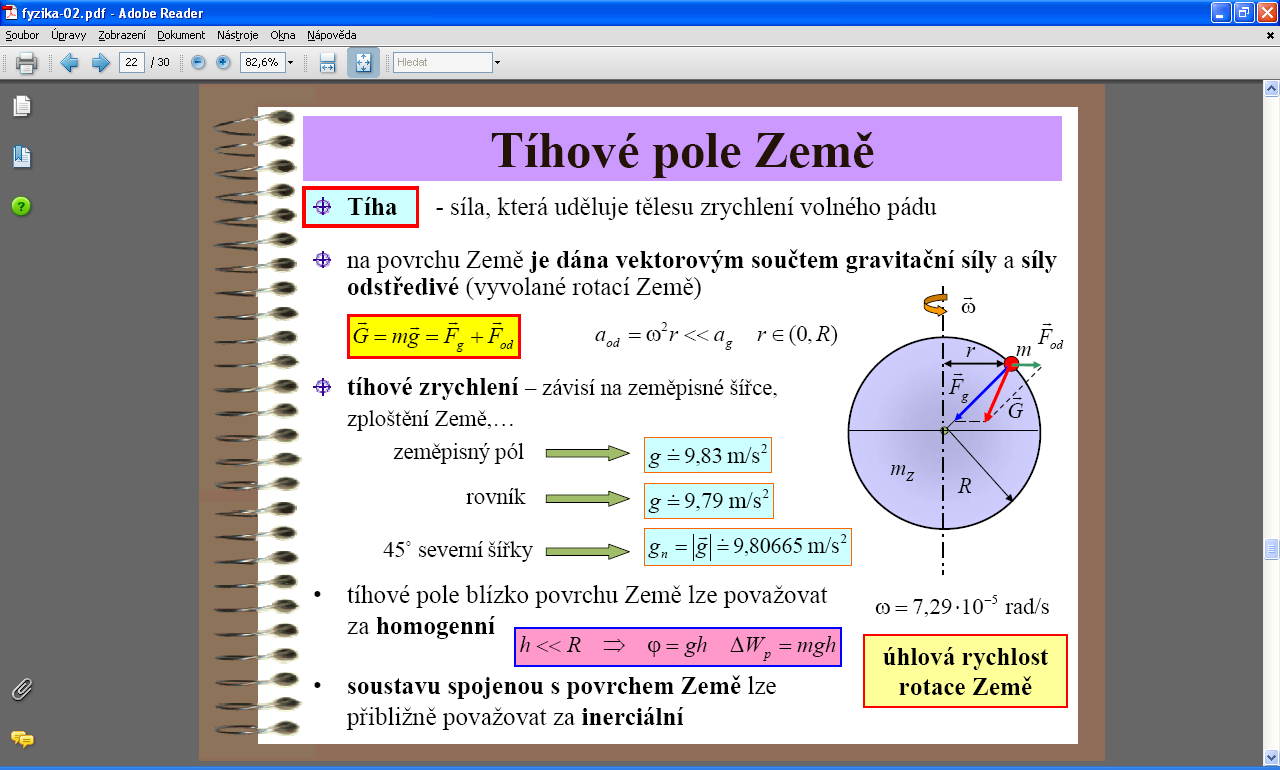 Tíhová síla (x gravitační síla)
působí Země na člověka
působiště v těžišti
 

Tíha
působí člověk na podložku nebo 
	závěs
působiště v místě kontaktu
Třecí síla
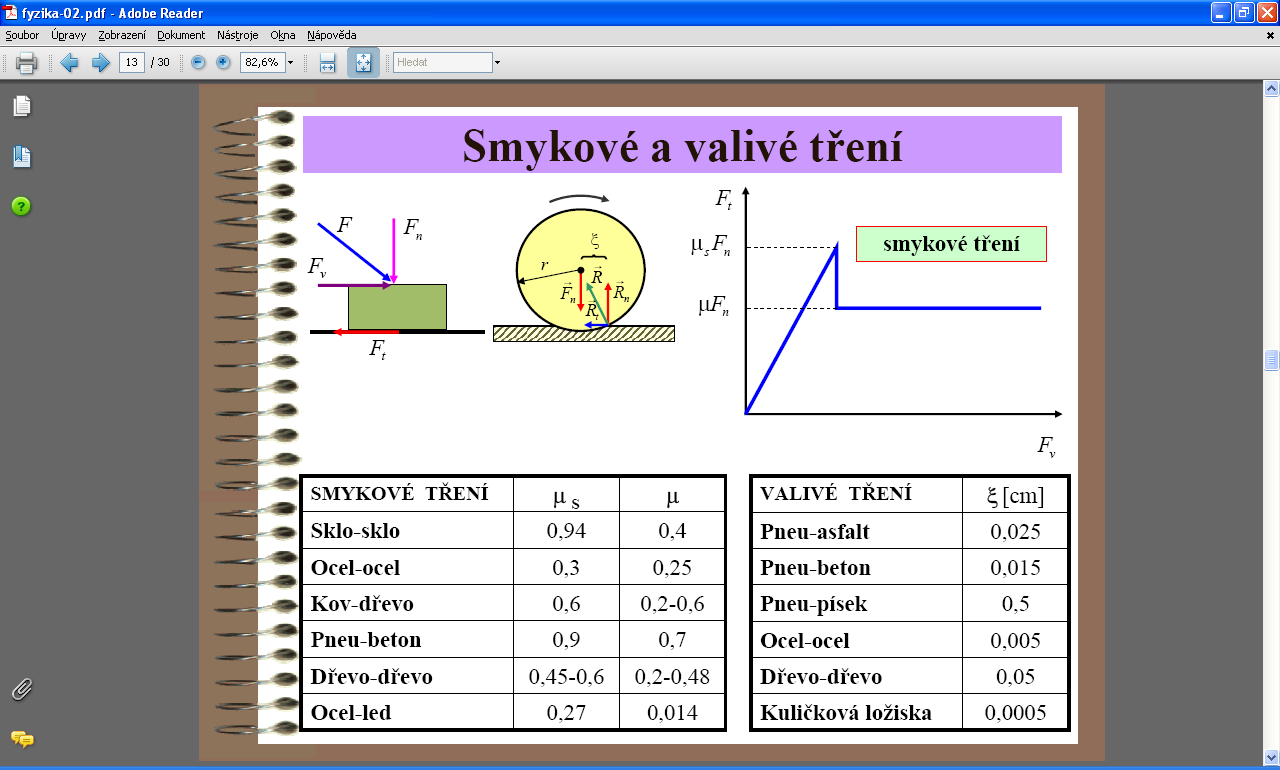 Setrvačné síly
Zdánlivé - nemají původ ve vzájemném působení těles nebo polí
V neinerciálních vztažných soustavách
Souvislost se setrvačnou tendencí hmoty
Mají směr proti zrychlení, které je vyvolalo
Fs= -ma
D´Alembertova síla – síla působící proti změně pohybu
Dostředivá a odstředivá síla
Mají vzájemně opačný směr a stejnou hodnotu
 Odstředivá síla je silou setrvačnou
Dostředivá 
Síla závěsu rotujícího tělesa
Třecí síla v zatáčce
Hybnost
Vektorová veličina – určuje pohybový stav tělesa
Značí se p, jednotkou je kg.m.s-1
Směr rychlosti
Hodnotu p=m.v
Vydělením t dostáváme 
Časová změna hybnosti tělesa je rovna výsledné vnější síle (1. Impulsová věta)
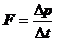 Impuls
Jednotkou je N. s
Vyjadřuje časový účinek síly – čím déle a čím větší síla na těleso působí, tím dostane větší impuls, tím větší změnu hybnosti síla způsobí
Zákon zachování hybnosti
Celková hybnost se vzájemným působením těles nemění
m1v1+m2v2 = konst.

Při nulové počáteční hybnosti
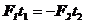 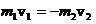 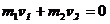 Nárazové síly
Nárazová síla je tím větší, čím je větší hmotnost tělesa, čím je větší změna jeho rychlosti a čím je kratší čas, během kterého k této změně došlo. 
Čím bude kop proveden v kratším čase, tím větší silou protivníka zasáhneme.
Naopak:  prodloužení doby protivníkova úderu snižuje nárazovou sílu a tím i její deformační účinky
Využití také při pádových technikách
koncentrace síly - tlak
p = F/S
[p] = N/m2 = Pa
Uplatněním kontaktní síly na malou cílovou plochu, můžeme vyvinout ostřejší, koncentrovanější náraz – čím má úder menší plochu, tím síla vyvolá větší tlak.
Čím je větší tlak, tím síla způsobí větší deformaci.
Rozložení síly na větší plochu – snížení deformačních účinků (pravděpodobnosti úrazu)
Pádové techniky